PROGETTO PSICOMOTRICITA’
ISTITUTO SUORE FRANCESCANE CERTOSA DI GAREGNANO
A.S. 2021\2022
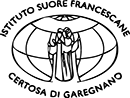 OBIETTIVI PRINCIPALI
Sviluppo dei principali schemi motori di base nel bambino
Lavoro psicomotorio per sviluppare le capacità cognitive
Sviluppare sia la multilateralità sia la coordinazione oculo-manuale
Ottenere una coordinazione motoria e psicomotoria ottimale
Apprendimento delle singole capacità motorie attraverso l’aspetto ludico
Lavoro propriocettivo
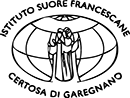 STRUTTURA LEZIONE
Attivazione motoria
Esercizi coordinativi
Esercizi psicomotori analitici e in gruppo
Gioco a tema
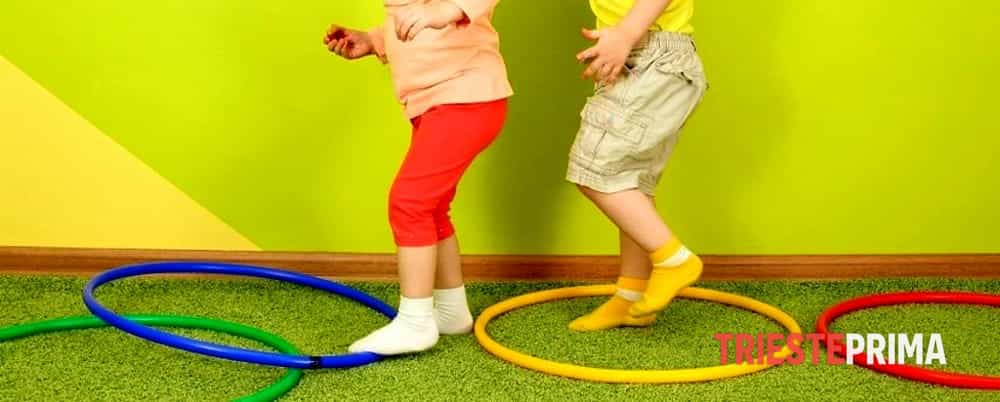 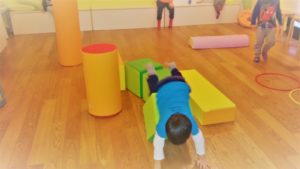 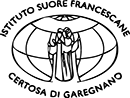 PROGRAMMA PRIMO MICRO-CICLO MENSILE
(OTTOBRE-GENNAIO)
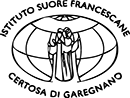 I SINGOLI OBIETTIVI POSSONO VARIARE PROGRESSIVAMENTE IN BASE ALLE ESIGENZE CHE MOSTRANO I BAMBINI DURANTE LE LEZIONI
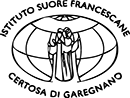 STRUMENTI E MEZZI PER SVOLGERE I LAVORI PSICOMOTORI
Coni
Cinesini
Ostacoli
Scalette
Tappeti
Corde
Palloni 
Porticine\Canestri
Cerchi
Tunnel
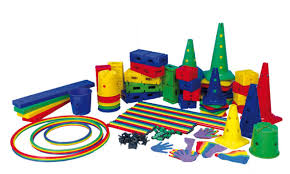 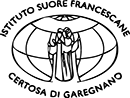 I BENEFICI DELLA PSICOMOTRICITA’ NELL’ETA’ PRESCOLARE
(Articoli,video e testimonianze)
https://www.humanitas-care.it/cure/psicomotricita-infantile/
https://www.pediatrico.roma.it/psicomotricita-per-bambini-che-cose-e-a-cosa-serve/
https://spazioconnessioni.it/la-psicomotricita-nellinfanzia-obiettivi-e-metodi/
https://www.youtube.com/watch?v=0AyIiLNxVbI
https://www.centroleonardo-psicologia.net/servizi/167-psicomotricita.html
OBIETTIVO:DIVERTIMENTO E SVILUPPO!
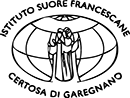